The Magnetic Field
The Force Exerted by a Magnetic Field

Motion of a Point Charge in a Magnetic Field

Torgues on Current Loops and Magnets

The Hall Effect
The Force Exerted by a Magnetic Field
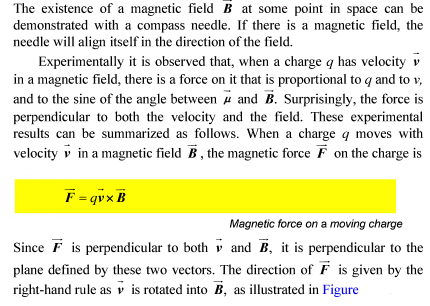 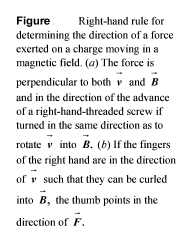 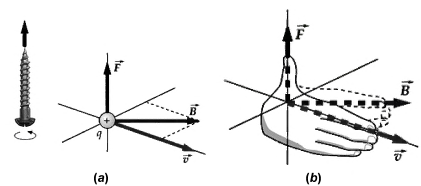 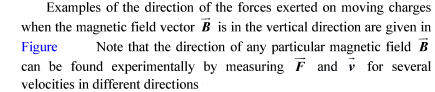 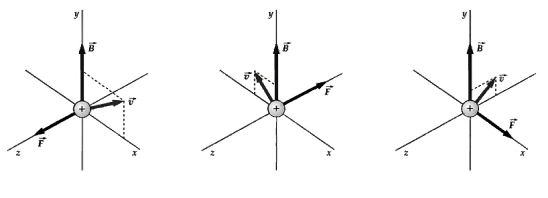 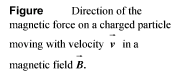 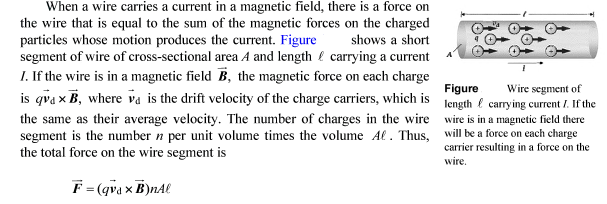 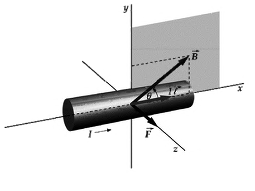 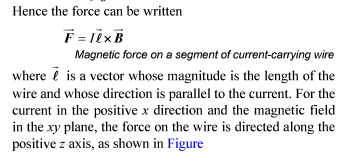 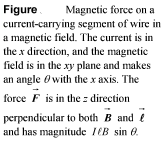 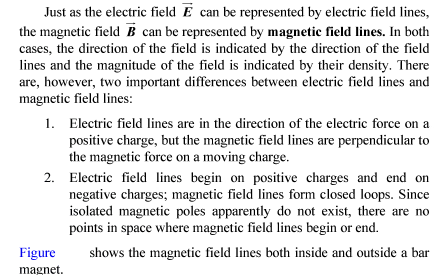 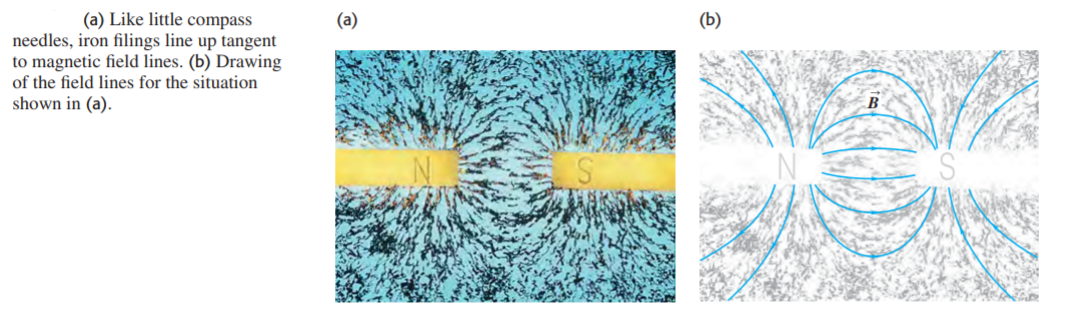 2. Motion of a Point Charge in a Magnetic Field
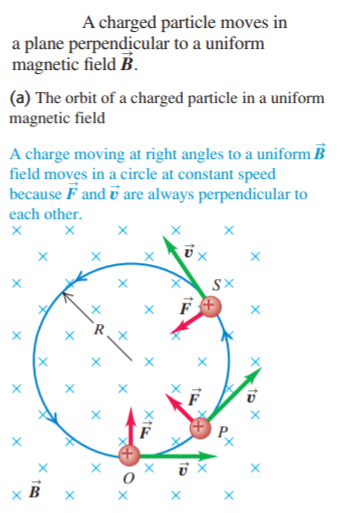 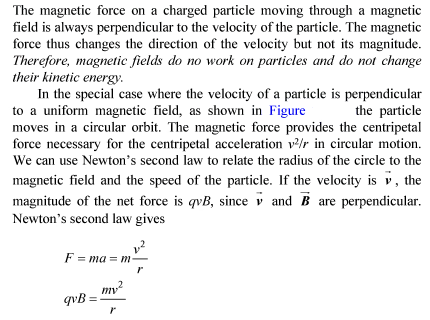 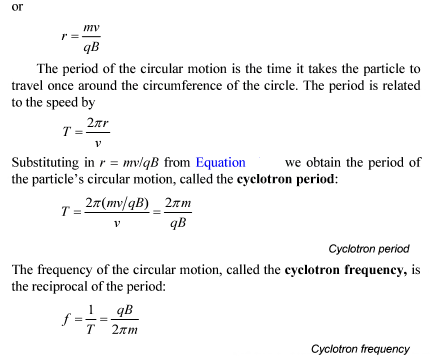 3. Torgues on Current Loops and Magnets
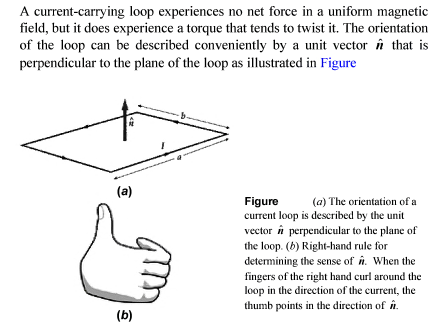 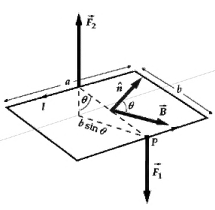 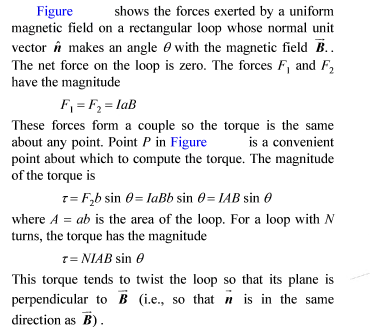 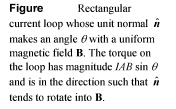 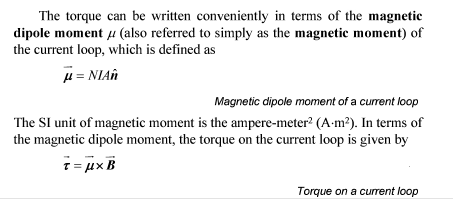 4. The Hall Effect
The reality of the forces acting on the moving charges in a conductor in a magnetic field is strikingly demonstrated by the Hall effect, an effect analogous to the transverse deflection of an electron beam in a magnetic field in vacuum. (The effect was discovered by the American physicist Edwin Hall in 1879 while he was still a graduate student.) To describe this effect, let’s consider a conductor in the form of a flat strip, as shown in Figure.
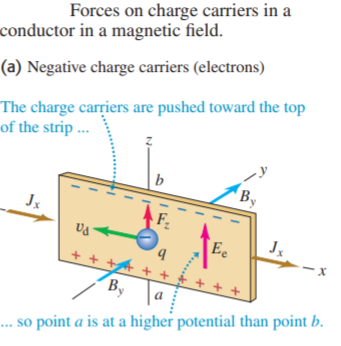 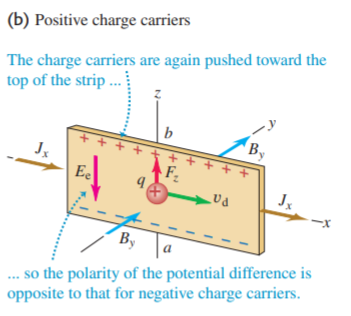 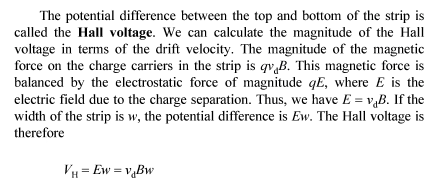 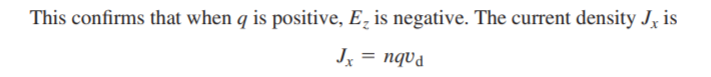 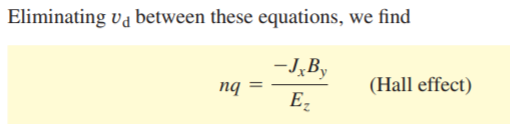 Thank you for attention!